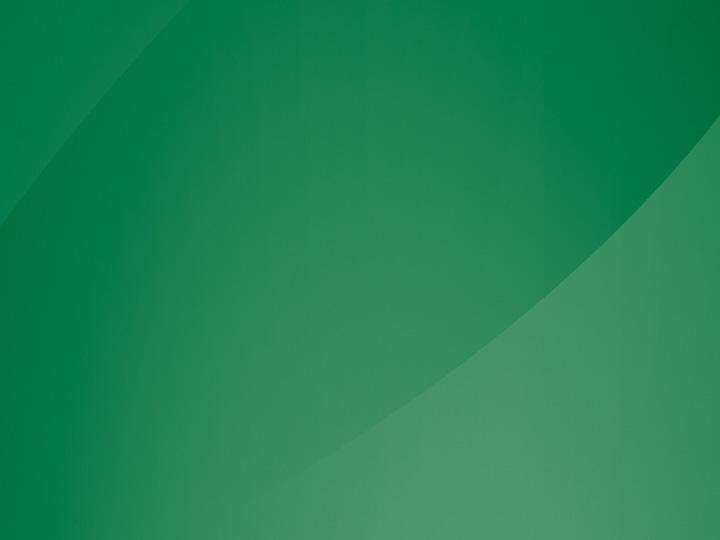 Introduction toOpen Educational Resources(OER)
Krysta McNutt, Centre for Teaching and Learning, University of Alberta, krystam@ualberta.ca
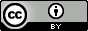 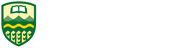 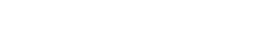 Unless otherwise noted, this work is licensed under a Creative Commons Attribution 4.0 International License.
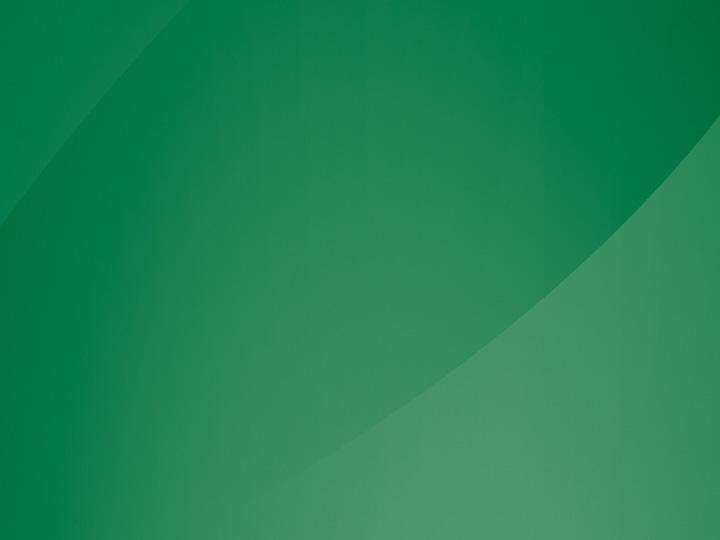 Cost
Quality & Pedagogy
Access & Discovery
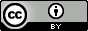 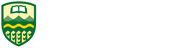 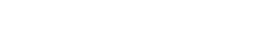 Unless otherwise noted, this work is licensed under a Creative Commons Attribution 4.0 International License.
[Speaker Notes: Krysta - 5 min]
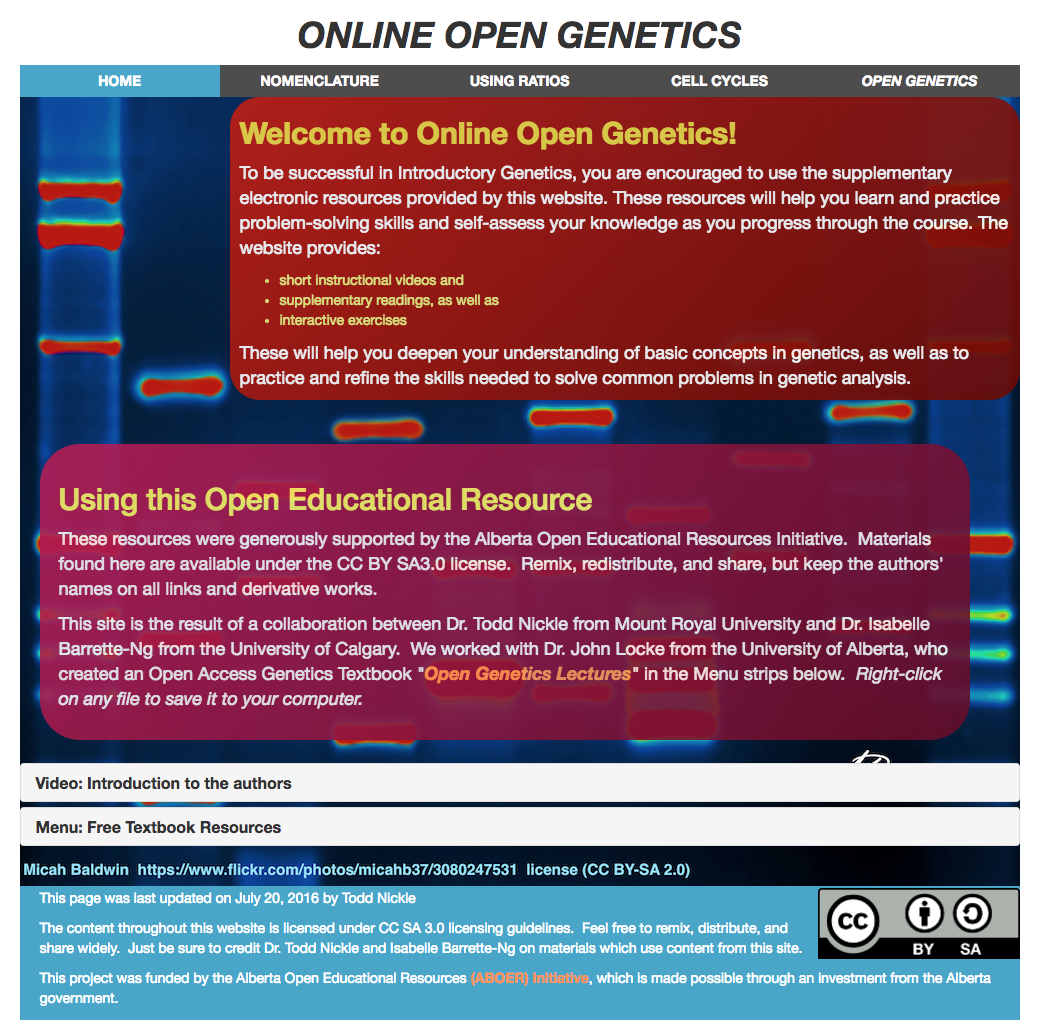 Freely accessible, openly, licensed text, media, or other digital assets for teaching,learning and research
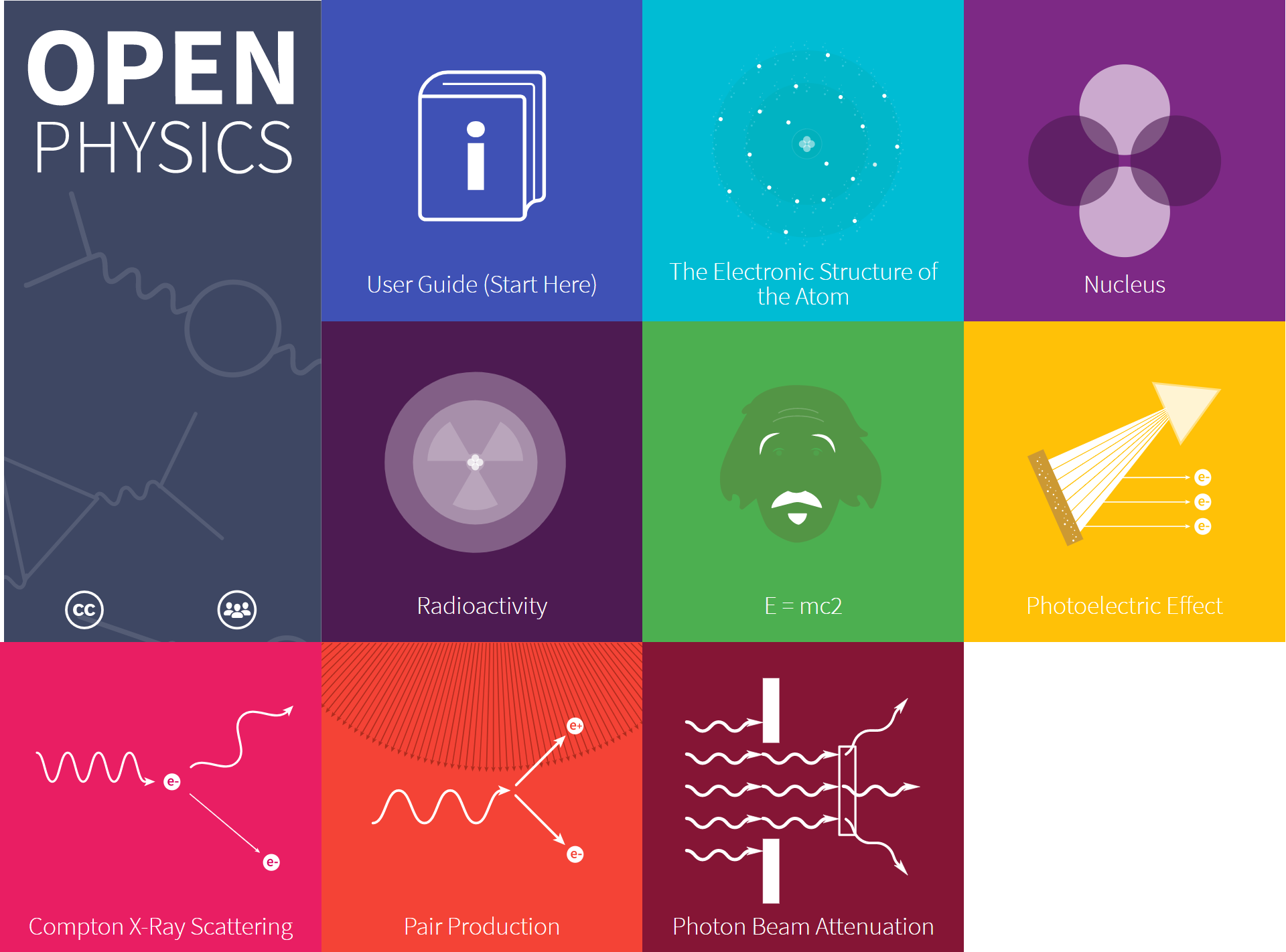 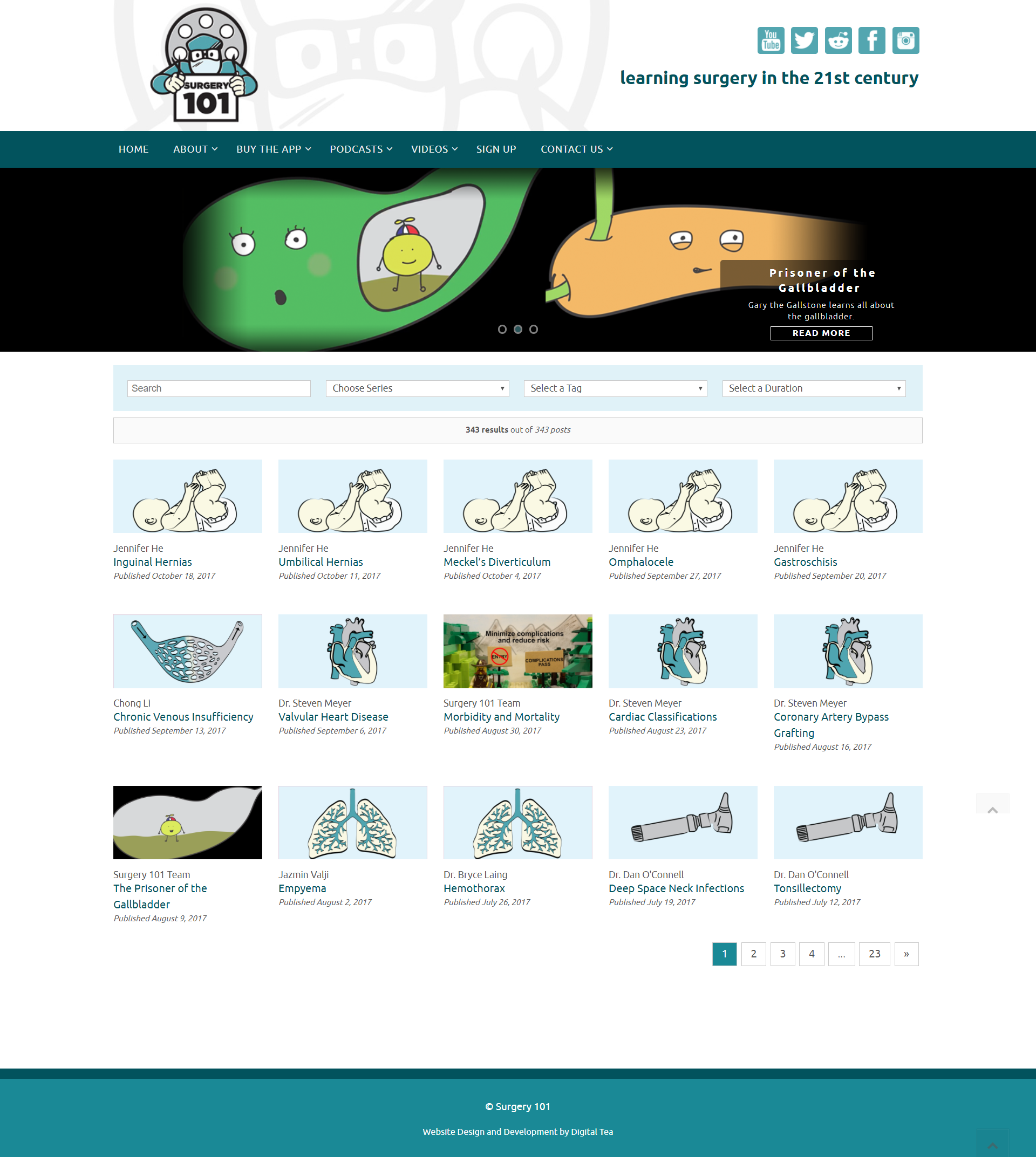 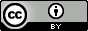 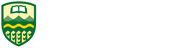 Unless otherwise noted, this work is licensed under a Creative Commons Attribution 4.0 International License.
[Speaker Notes: Michelle

Ties into the broader open movement including OA and Open source code 
Not just textbooks! We expect faculty are using these resources in bits and pieces throughout their courses without realizing it. 
Some standout examples on our campus - Open genetics, open physics, surgery 101 
These are exciting examples because they are reimagining learning materials

Benefits to students: 
Cost savings 
Interactive 
Students can be involved in the creation 

Benefits to faculty: 
Can always update 
Retain ownership over the content they create instead of transferring it to a publisher
Biggest question: 
Question of quality of OER - Peer review process is being established and importance of using trusted repository just like all online content.]
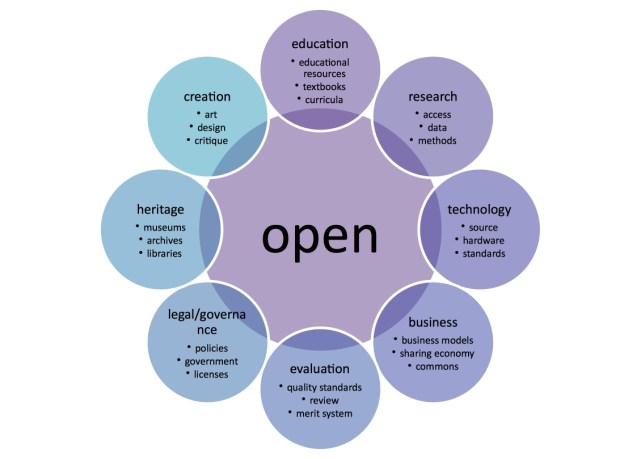 "Open Model" Graphic by Katja Mayer, is licensed under CC BY 4.0
[Speaker Notes: Michelle]
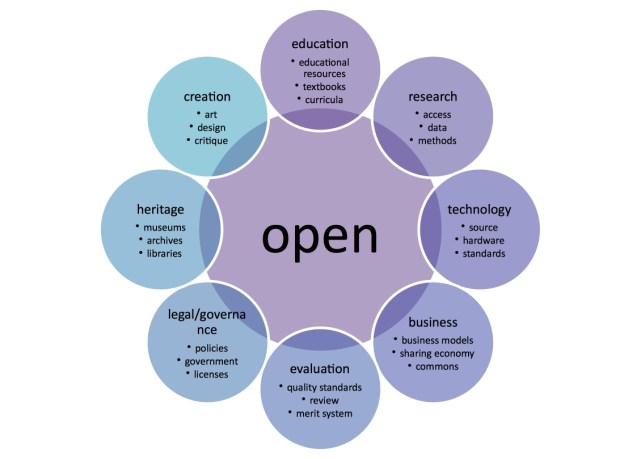 "Open Model" Graphic by Katja Mayer, is licensed under CC BY 4.0
[Speaker Notes: Michelle]
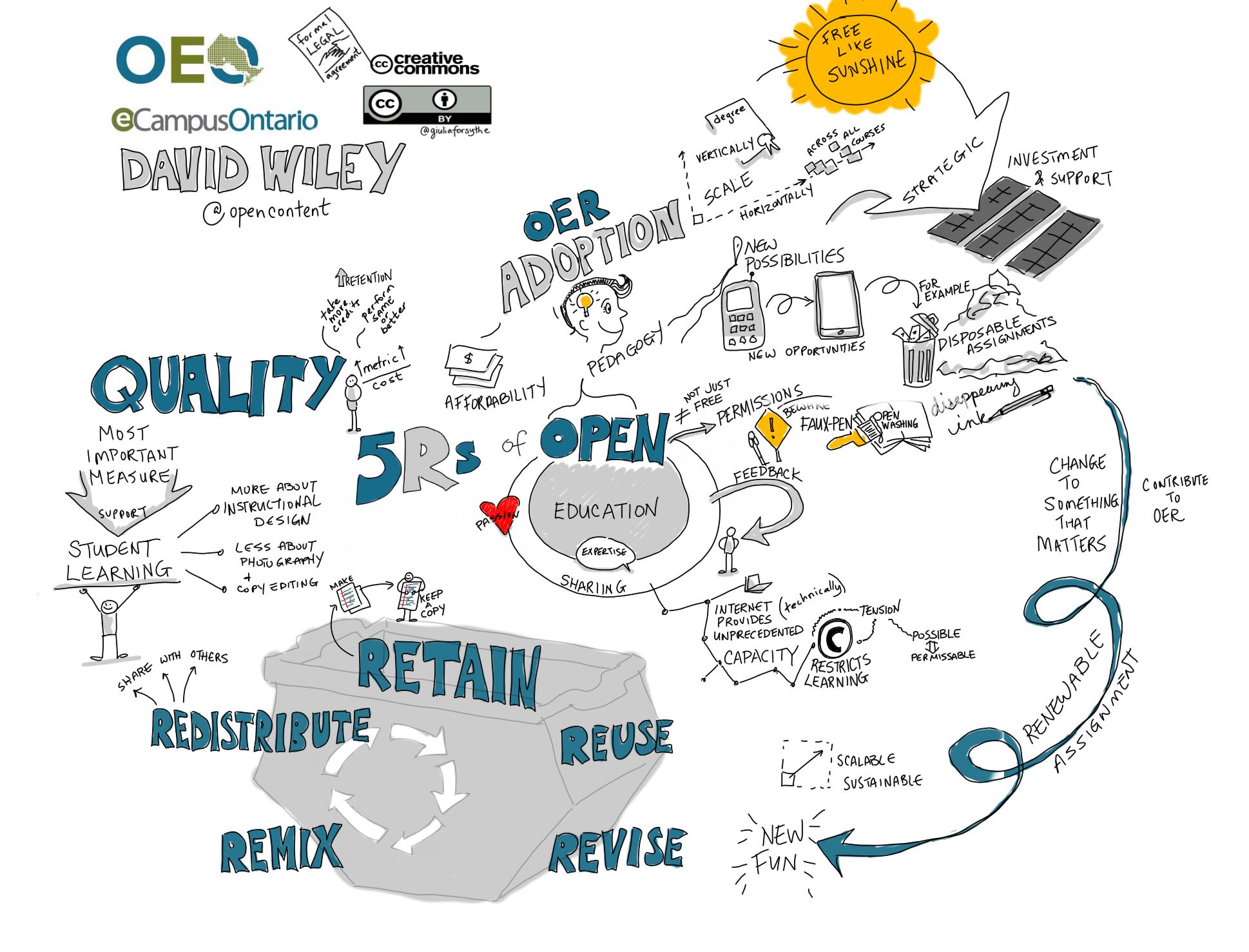 Credit to  Giulia Forsythe: https://www.flickr.com/photos/gforsythe/33552562011
‹#›
[Speaker Notes: Michelle
How is this content different from other OA content: 
5 Rs are key 
Remix 
Redistribute 
Retain 
Reuse 
Revise]
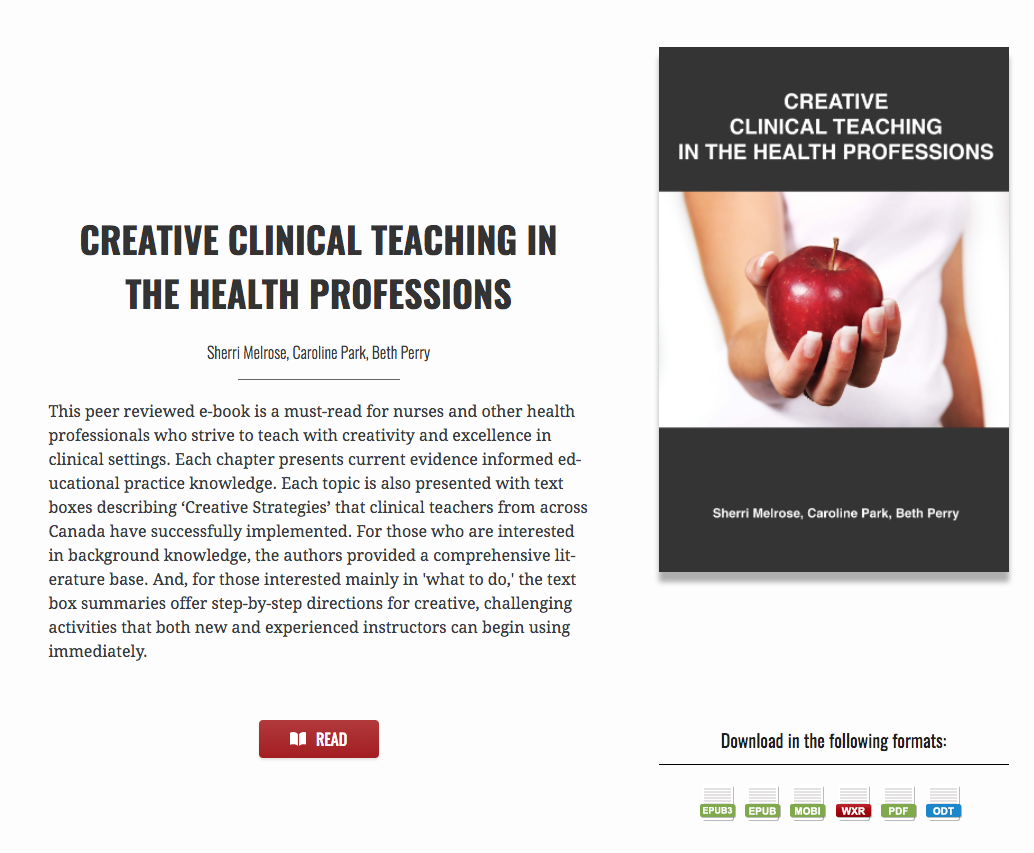 Open Educational Resources (OER)
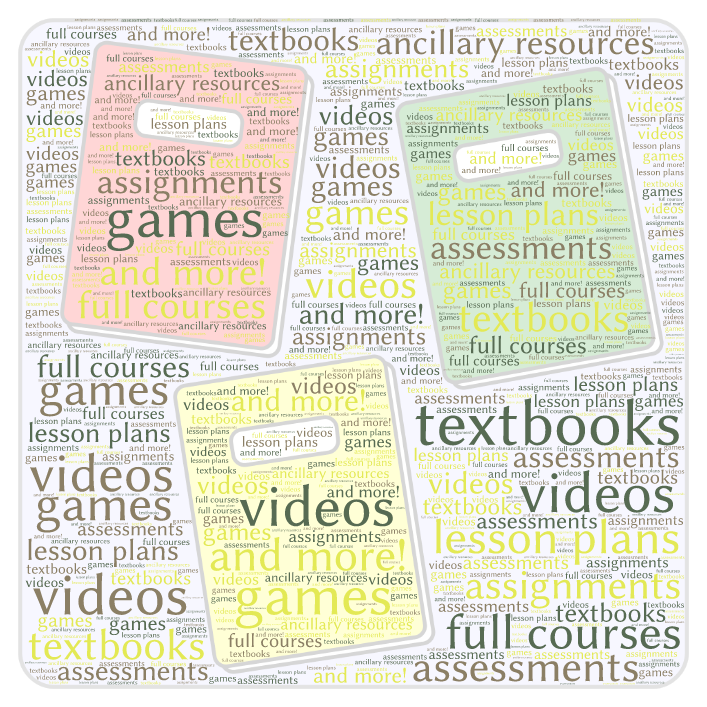 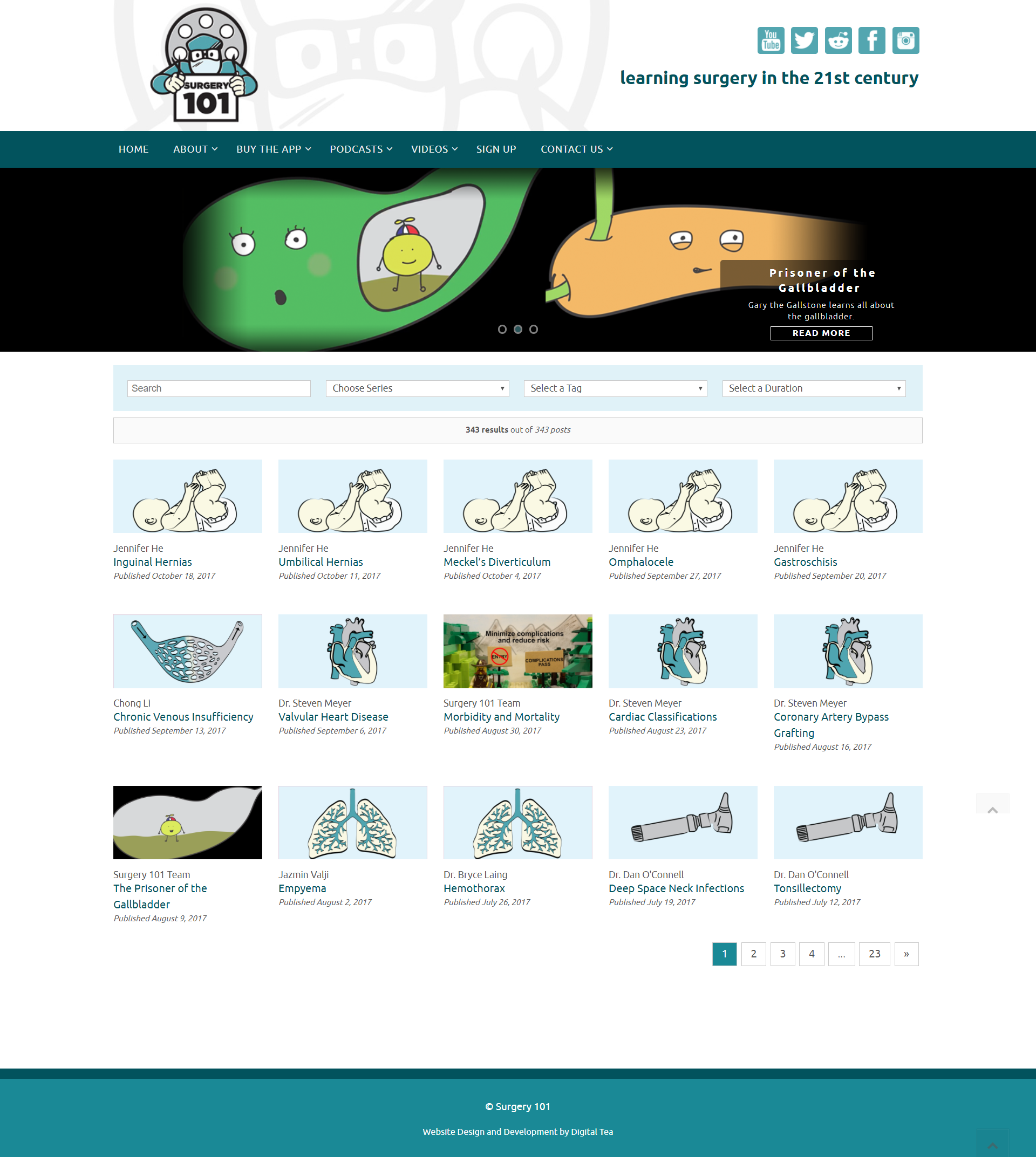 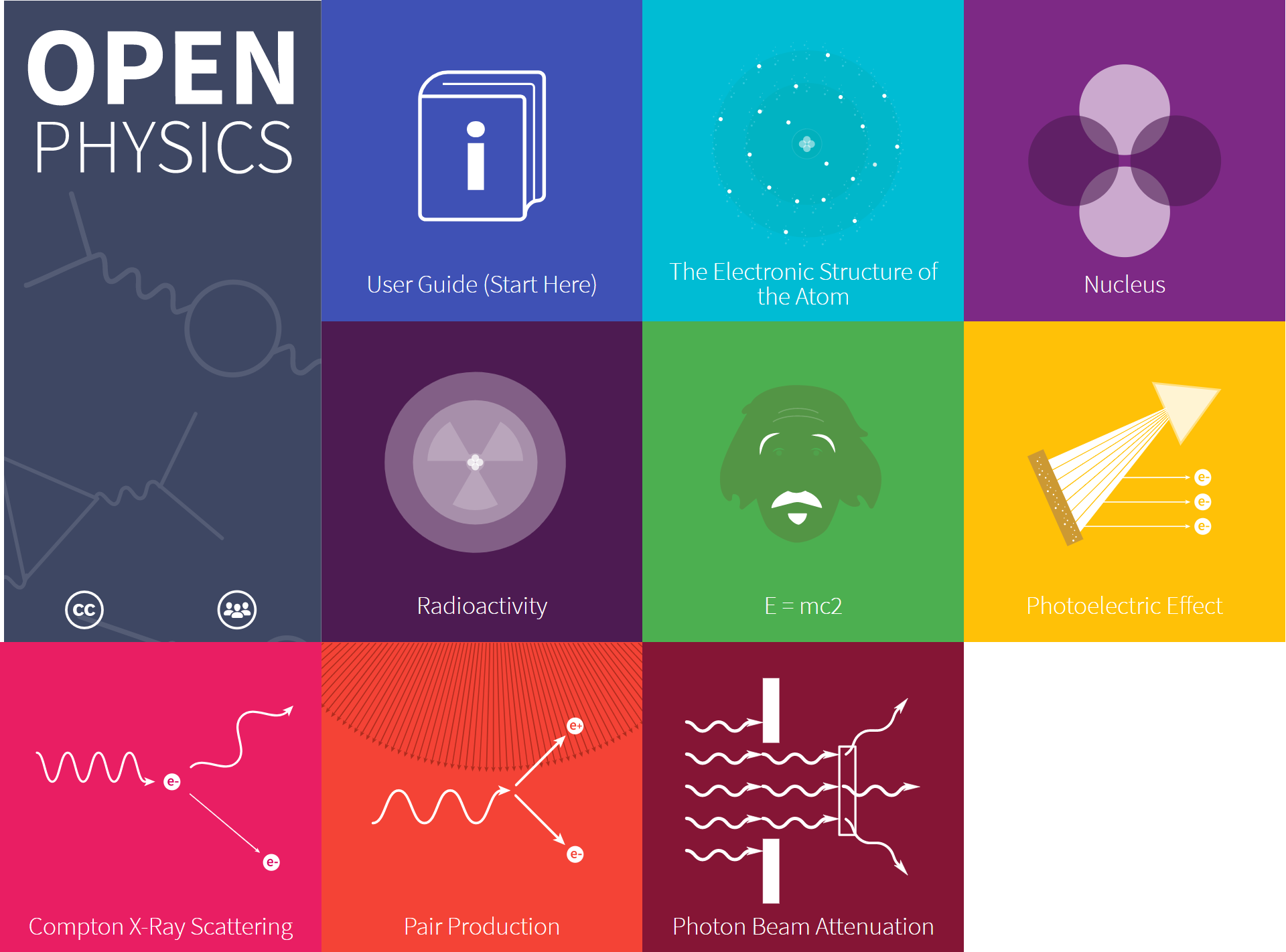 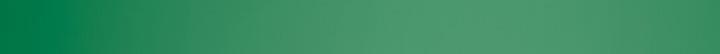 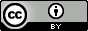 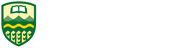 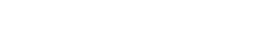 Unless otherwise noted, this work is licensed under a Creative Commons Attribution 4.0 International License.
Examples of OER used in continuing education programs
Project Management 
ESL (CBL 5/6) 
Dental Community Education
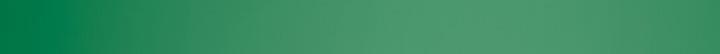 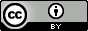 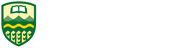 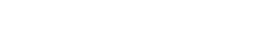 Unless otherwise noted, this work is licensed under a Creative Commons Attribution 4.0 International License.
[Speaker Notes: Krysta

Project Management open textbook (open textbook which directly aligns with industry accreditation and increases accessibility to the profession outside of professional associations and publications) 
Project Management for IDs open textbook (co-creating with students to again, align with industry accredibtation and increase accessibilty) 
ESL (English Second Language) CBL Level 5/6 open textbook (to share about how two institutions collaborated to create an open textbook for broad use in post-secondary, community, and professional education settings) 
(in progress) "Dental Community Education Package" (to share about how the community can come together to equip emerging professionals, practicing professionals, and community educators with well-crafted, accessible educational material)]
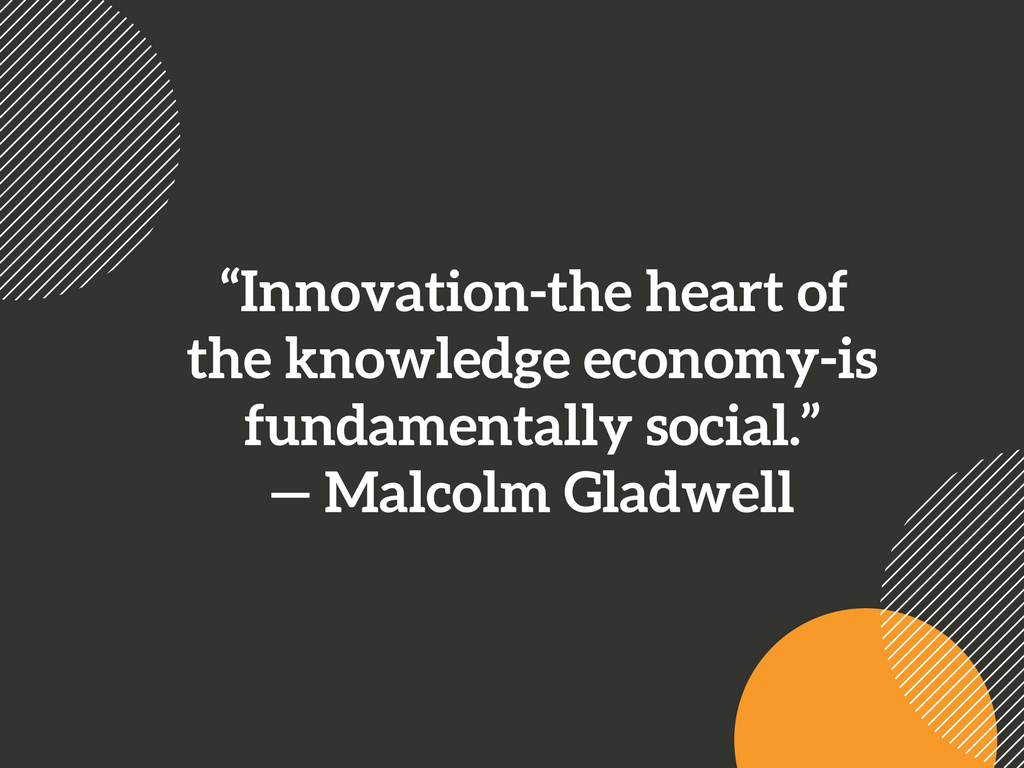 [Speaker Notes: Michelle
OER - The nature of collaboration, professional outreach, etc]
Open licences grant permission to use a copyright-protected work with few or no restrictions.
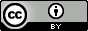 Unless otherwise noted, this work is licensed under a Creative Commons Attribution 4.0 International License.
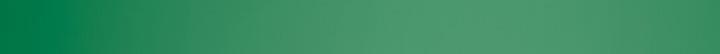 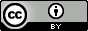 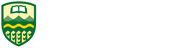 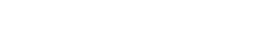 Unless otherwise noted, this work is licensed under a Creative Commons Attribution 4.0 International License.
[Speaker Notes: Krysta]
Copyright status does not change when a standard open licence is assigned.
Open licences grant permission to use a copyright-protected work with few or no restrictions.
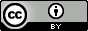 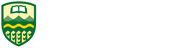 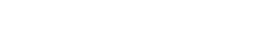 Unless otherwise noted, this work is licensed under a Creative Commons Attribution 4.0 International License.
[Speaker Notes: Krysta]
Copyright, Open Licensing, and OER
Creative Commons licences are the most common OER open licences.
Choose a licence.  
Mark the work with CC icon & statement.(copy & paste)
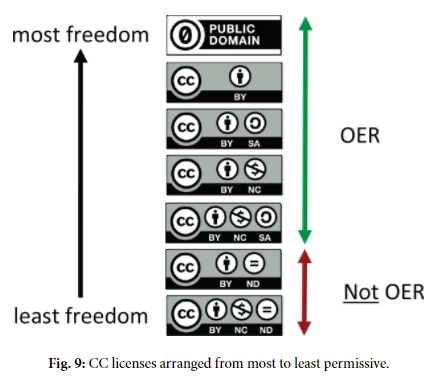 by Cable Green is licensed under CC-BY 4.0
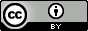 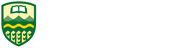 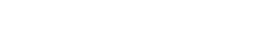 Unless otherwise noted, this work is licensed under a Creative Commons Attribution 4.0 International License.
[Speaker Notes: Krysta]
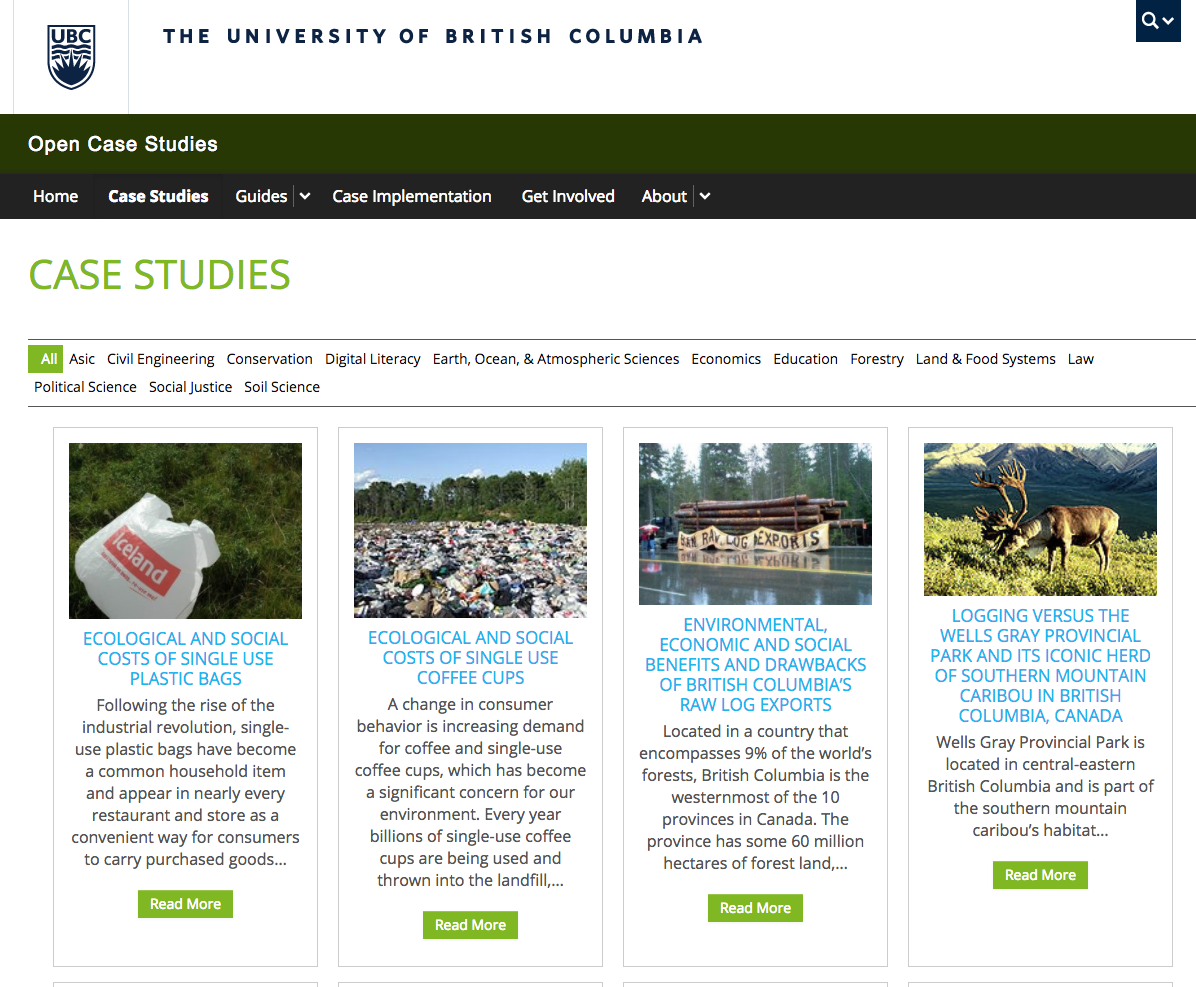 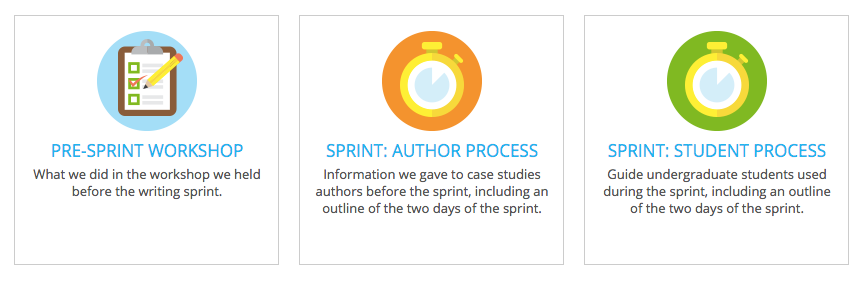 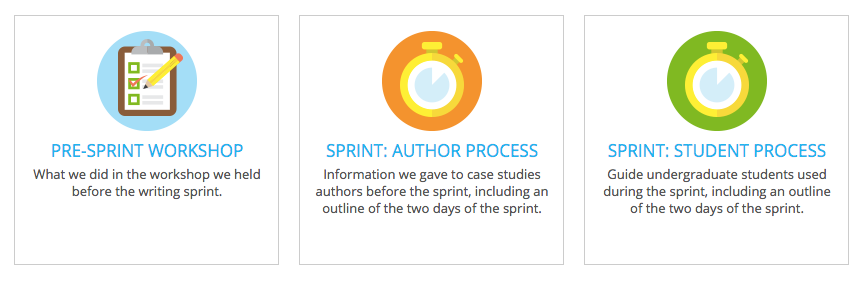 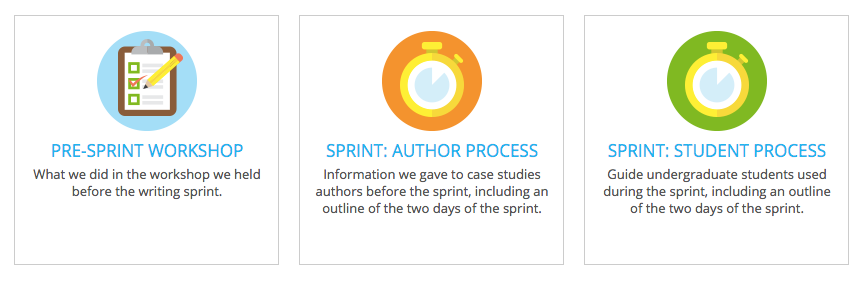 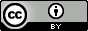 Unless otherwise noted, this work is licensed under a Creative Commons Attribution 4.0 International License.
[Speaker Notes: Krysta]
Project Management for Instructional DesignersWiley, et al.
Example Assignments: 
Align each chapter with CAPM/PMP certification exam study requirements 
Create industry-specific examples (e.g. cost and time estimating) 
Capture industry-specific interviews to compliment each chapter 
Update/modernize a section of the book 
Create a glossary of key terms 
Additional skill based Assignments: 
Create text-to-speech audio recordings of each chapter 
Replace copyright images with CC licensed images 
Create an automated process for book conversion
Proofreading and editing
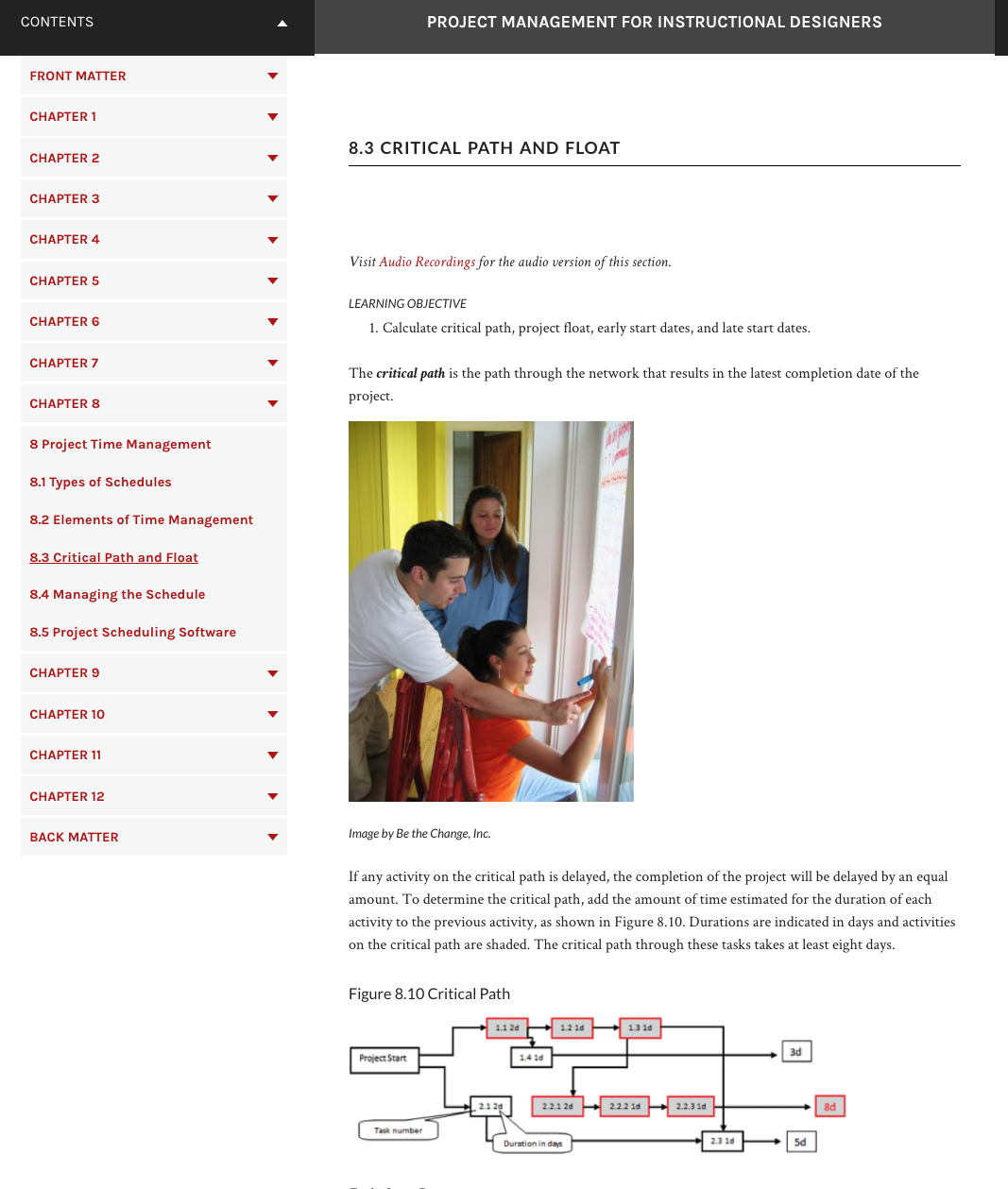 https://opencontent.org/blog/archives/2629
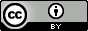 Unless otherwise noted, this work is licensed under a Creative Commons Attribution 4.0 International License.
[Speaker Notes: Krysta]
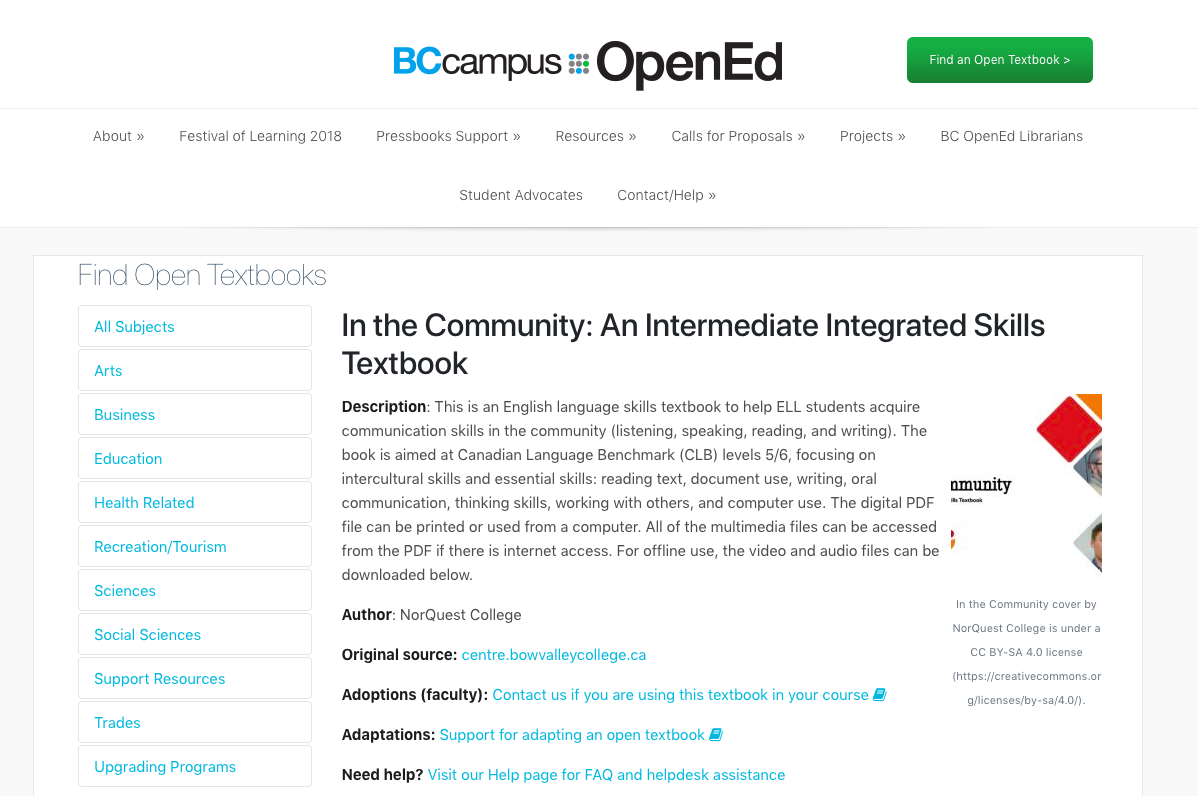 https://open.bccampus.ca/find-open-textbooks/?uuid=3988a71f-654e-4c7c-b662-1bd7fe4ffffe&contributor=&keyword=&subject=
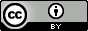 Unless otherwise noted, this work is licensed under a Creative Commons Attribution 4.0 International License.
[Speaker Notes: Krysta]
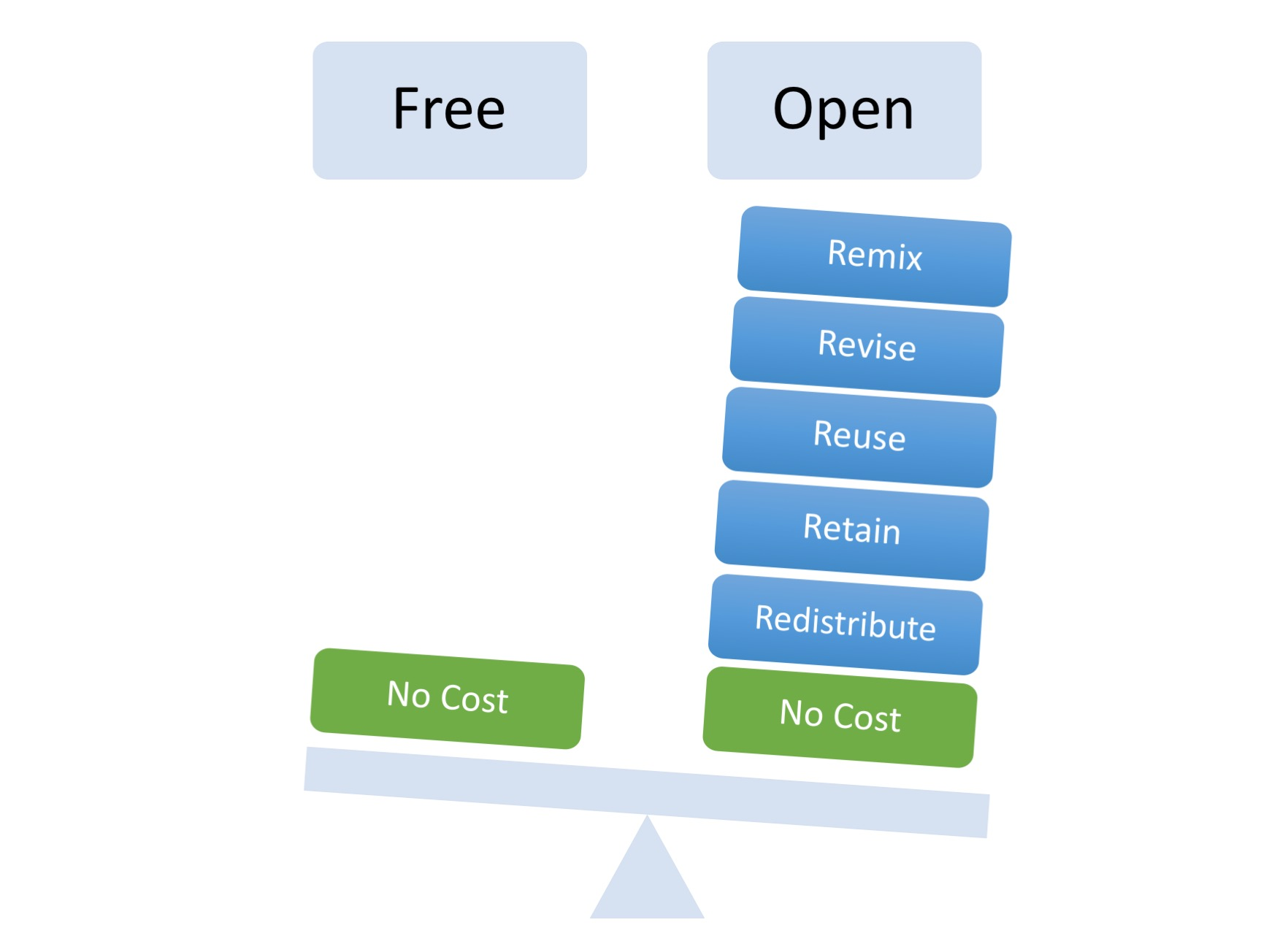 Combine two or more
Adapt, modify, and improve
Use in a wide range of ways
Make and own a copy
Share with others
Image by Designers for Learning: Gain Experience for Good, Jennifer Maddrell, Director (CC, BY, NC, SA)
[Speaker Notes: Krysta

Retain:  Make, own, and control your own copy of content
Reuse:   Use the content as-is
Revise:  Adapt, adjust, modify, improve, or alter the content
Remix:  Combine the original or revised content with other OER to create something new
Redistribute:  Share your copies of the original content, revisions or remixes with others]
Wiley’s 5Rs and Creative Commons Licensing
OER
Not OER
Give appropriate credit, provide a link to the license, and indicate if changes were made.
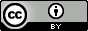 Unless otherwise noted, this work is licensed under a Creative Commons Attribution 4.0 International License.
[Speaker Notes: Krysta]
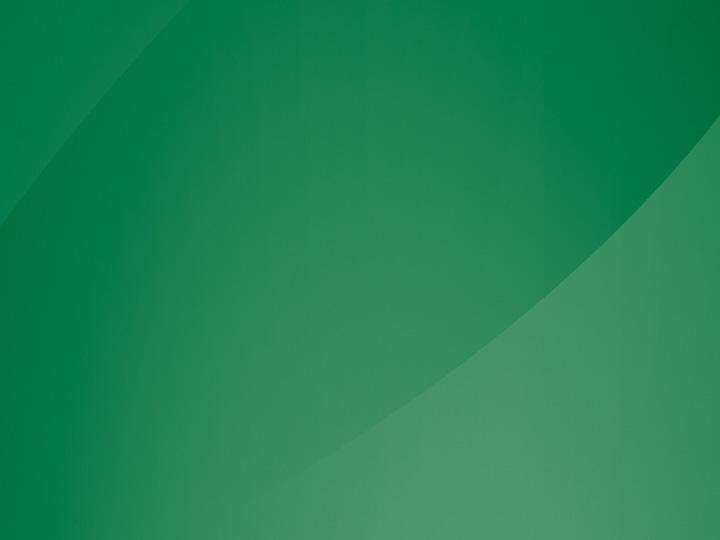 Activity
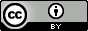 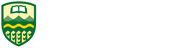 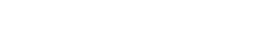 Unless otherwise noted, this work is licensed under a Creative Commons Attribution 4.0 International License.
[Speaker Notes: Krysta]
Wiley’s 5Rs and Creative Commons Licensing
OER
Not OER
Give appropriate credit, provide a link to the license, and indicate if changes were made.
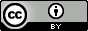 Unless otherwise noted, this work is licensed under a Creative Commons Attribution 4.0 International License.
[Speaker Notes: Krysta]
Students and Instructors → remix / create:
Remix audiovisual materials to both entertain and inform
Create or revise/remix entire textbooks 
Create their own assignments
Create test banks
Remix/create tutorial videos
Remix/create summaries
Connect principles with popular culture
Create games
Remix/create create guided notes
Remix/create guides to direct other students through readings or lecture.
Select an activity based on the resource pack provided. What are the opportunities and limitations for student learning?
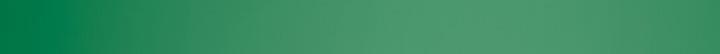 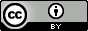 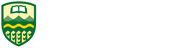 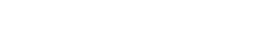 Unless otherwise noted, this work is licensed under a Creative Commons Attribution 4.0 International License.
[Speaker Notes: Krysta]
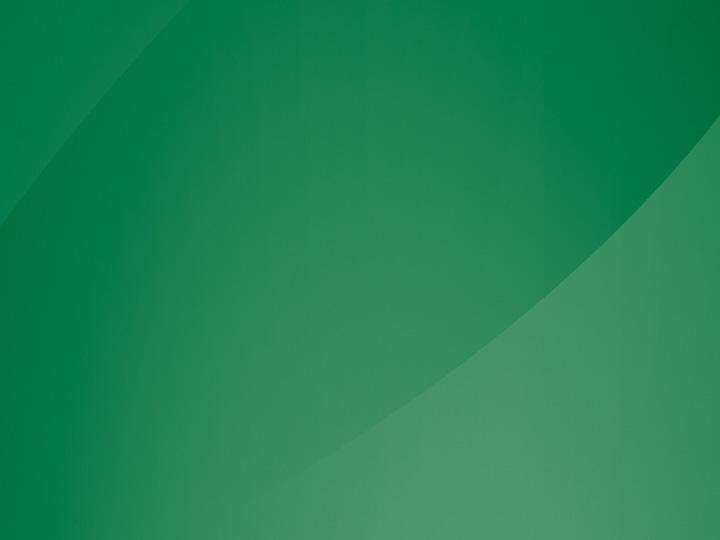 Cost
Quality & Pedagogy
Access & Discovery
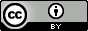 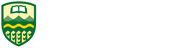 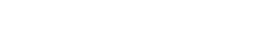 Unless otherwise noted, this work is licensed under a Creative Commons Attribution 4.0 International License.
[Speaker Notes: Reflection question - Michelle Closing - Krysta and Diane]
Resources and References
Wiley, David. “Defining the "Open" in Open Content and Open Educational Resources.” Iterating toward open, opencontent.org/definition/  
Christiansen, E., McNally M., Lock, J., Welch, J., Sou, L. (2016). The starter kit. Retrieved from http://albertaoer.com/content/resources 
Navigating open pedagogy, part 1 / You're the Teacher by Christina Hendricks is licensed under a Creative Commons Attribution 4.0 CC BY
Hendricks, Christina. “Navigating open pedagogy, part 1.” You’re the Teacher, 22 May, 2017, http://blogs.ubc.ca/chendricks/2017/05/22/navigating-open-pedagogy-pt1/ 
McNally, Michael B. “ERA.” LIS 598 Information Policy, Winter 2017 - ERA, era.library.ualberta.ca/collections/8s45qc73c
McNally, M.B. (2016). Open educational resources (OER): Background and some considerations [PowerPoint slides]. Retrieved from https://era.library.ualberta.ca/files/b5q47rn818#.WCS79S0rL4Y 
Cronin, Catherine. (2017). “Open Education Open Questions”. EDUCAUSE. Retrieved from: https://er.educause.edu/articles/2017/10/open-education-open-questions
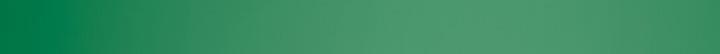 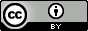 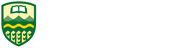 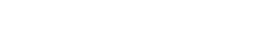 Unless otherwise noted, this work is licensed under a Creative Commons Attribution 4.0 International License.
Resources and References
Source of ‘Figure 9’: Green, C. 2017. Open Licensing and Open Education Licensing Policy. In: Jhangiani, R S and Biswas-Diener, R. (eds.) Open: The Philosophy and Practices that are Revolutionizing Education and Science. Pp. 29–41. London: Ubiquity Press. DOI: https://doi.org/10.5334/bbc.c. Licence: CC-BY 4.0 
“Creative Commons Guide.” Copyright at UBC, copyright.ubc.ca/guidelines-and-resources/support-guides/creative-commons/
Wakaruk, Amanda. “Do it right the first time: Copyright, Creative Commons, and OER.” Alberta OER Summit. May 11, 2017.  https://doi.org/10.7939/R3571809V 
http://classroom-aid.com/oer-mobile-course-open-diagram/
"Open Model" by Creative Commons is licensed under CC BY 2.0
Creative Commons (CC) https://creativecommons.org/  CC Wiki https://wiki.creativecommons.org/
Wiley, David. “OER-Enabled Pedagogy.” Iterating toward openness, 2 May 2017, opencontent.org/blog/archives/5009
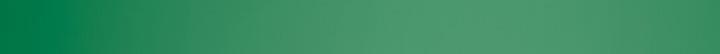 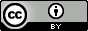 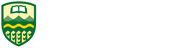 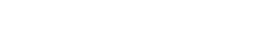 Unless otherwise noted, this work is licensed under a Creative Commons Attribution 4.0 International License.